آموزش مدیریت رفتاری والدین
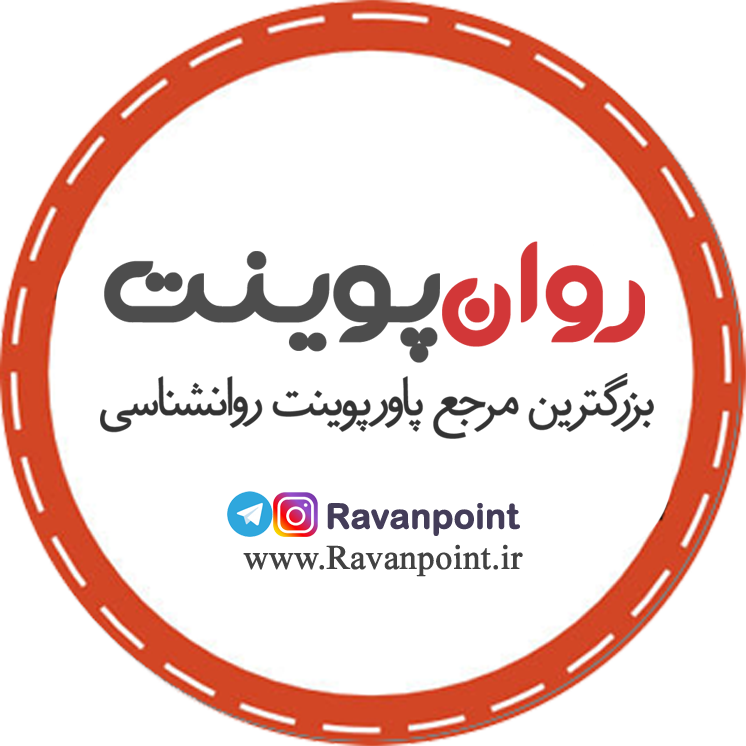 Triple P argument
Parenting interventions are amongst the most powerful and cost-effective tools available to prevent and treat behavioral problems in children 
The single most important thing we can do to prevent serious behavioral problems and abuse of children is to increase the confidence, skills and knowledge of parents in the task of raising children at a population level
Principles of positive parenting
Ensuring a safe, engaging environment
Creating a positive learning environment
Using assertive discipline
Having realistic expectations
Taking care of yourself as a parent
اصول کار با والدین:
موفقیت
رعایت ترتیب و توالی مهارت ها
رعایت اصول کلی مهارت ها
حمایت و تشویق کوشش های والدین
ارائه مثال های گوناگون
تمرین
بازخورد
مرور مطالب
مدیریت مقاومت والدین:
به روشنی در مورد مقاومت صحبت کنید.
مطمئن شوید آنچه می گوئید برای والدین قابل درک است.
به روشنی منافع برنامه را شرح دهید.
سرزنش نکنید.
همدلی کنید.
امید ایجاد کنید.
گوش دادن فعال در مورد خشم، افسردگی و درماندگی آنان.
از دفاعی بودن بپرهیزید.
مسئول و پذیرا باشید.
شک و دودلی های آنان را برطرف کنید.
درک آنان را از مشکل چک کنید.
ساختار جلسات آموزش والدین:
تعیین دستورجلسه
مرور تکالیف خانگی
ارائه فیدبک 
آموزش تکنیک جدید و ارائه منطق
ایفای نقش توسط درمانگر
ایفای نقش توسط والدین
ارائه فیدبک 
تکلیف خانه
جلسات گروهی والدین:
از لحاظ تشخیص مشکل کودک همگن باشند.
از لحاظ جنسیت و وضعیت اجتماعی اقتصادی بهتر است همگن باشند. 
تعداد گروه وابسته به شدت مشکل است اما از 6الی 12 ایده ال است.
یک تسهیل گر وجود دارد.
برای تسهیل ارتباط دایره وار بنشینید.
مدت حدود یک ساعت و نیم است.
زمان برای خلاصه و جمع بندی بگذارید.
از نیمه جلسات عضو جدید اضافه نگردد.
محیط راحت، آرام، و انعطاف پذیر باشد.
وسایل لازم از قبیل مداد، کاغذ، چای و ...آماده باشد.
برای والدین با مشکلات روانشناختی حاد مناسب نیست.
مشکلات برونی سازی
 و
 سطوح مداخلات
Universal
Selected
Primary care
Standard
Enhanced
عوامل موثر در مشکلات رفتاری کودکان:

عوامل فردی (خلق و خوی، هوش ...)
عوامل خانوادگی ( تعاملات، شیوهء تربیتی، ویژگیهای روانشناختی والدین...)
عوامل محیطی (مدرسه، دوستان، محله...)
سئوال گروهی:
یک مورد را مثال بزنید و عوامل موثر در ایجاد مشکلات را مورد بحث قرار دهید:
ابزارهای ارزیابی:

مصاحبه
مشاهده
آزمون ها
انواع ثبت رفتاری:1-رفتاری که پیش آیندها و پس آیندهای آن مورد نظر است.2-رفتارهایی که تعداد و فراوانی آن مهم است. 3-رفتاری که طول مدت آن مورد نظر است.4-رفتارهایی که تعداد شان خیلی زیاد است و ما فقط بروز آن رفتاردر مدت زمان معین برایمان مهم است
افزایش رفتارهای مطلوب
تعامل مثبت
نکته:استفاده از یادیار بسیار مهم است.
زمان با کیفیت:

تهیه فهرستی از فعالیتهای مورد علاقه
   فعالیتهائی که در نیم ساعت به اتمام برسند، 
   فعالیتهائی که تعاملی باشند،
   فعالیتهائی که مشکل ساز نباشند،
   فعالیتهائی که مورد علاقه والد نیز باشند.
مشخص نمودن زمان
استفاده از تشویق و تحسین و محبت فیزیکی
عدم استفاده از دستور و انتقاد
سئوال گروهی:
اگر کودک من علاقه ای به محبت فیزیکی یا بازی با من نداشت!!!
آیا لوس نمی شود؟
تحسین و توجه مثبت
توصیف مهارت:تحسین وتوجه شامل، جملات واظهارات مثبت وتوصیف رفتار در مقابل رفتار مطلوب کودک است.
مزایای استفاده از تحسین وتوجه مثبت:1-این تکنیک رفتار مطلوب را به کودک و نوجوان یاد می دهد،در حالی که تنبیه فقط یاد میدهد که چه نباید بکند.2-به کودک/نوجوان کمک می کند تا نسبت به خود احساس خوبی داشته باشد.3-به ایجاد یک ارتباط خانوادگی هماهنگ کمک می کند.4-به شکل گیری رفتارهای مطلوب جدید کمک می کند.
اصول استفاده از توجه و تحسین مثبت:1-در حین رفتار یا بلا فاصله بعد از آن انجام شود.2-در زمان رفتار نا مطلوب کودک به آن توجه نشود.3-علت تحسین بطور دقیق مشخص و توصیف شود.4-خالصانه و صادقانه بودن تحسین5-از محبت فیزیکی هم، هنگام تحسین وتوجه مثبت استفاده شود.6-نوع تحسین و توجه متناسب با علاقۀ کودک/نوجوان باشد.7-تنوع درانواع تحسین و تشویق رعایت شود.
کار گروهی:
تحسین پیشنهادی در موارد زیر:
برادر کوچک خود را می زند.
در نوشتن تکالیف مدرسه تمرکز نمی کند یا غر می زند.
اشیاء را پرت می کند.
پاداش و امتیاز
توصیف مهارت:پاداش نتیجۀ آشکاریک رفتار خاص است که می تواند شامل وقت اضافی،فعالیت خاص،ویا شئ خاص چون اسباب بازی وغیره باشد.معمولاًپاداش یک چیز مادی و امتیاز یک فرصت است.
مزایای استفاده از پاداش و امتیاز:1-کودکان متوجه می شوند که والدین از رفتار آنان خوشحال هستند و مایلند این رفتار ادامه یابد.2-دادن پاداش احساس خوبی در کودکان ایجاد  می کند وآنان را تشویق به انجام دوبارۀ آن رفتار می کند.3-موارد استفادۀ پاداش و امتیاز،در اختیار والدین بسیار زیاد است.
اصول پاداش و امتیاز1-پاداش را فقط در حین رفتار یا بلا فاصله، انجام دهید.2-پاداش را جهت توقف رفتار های نا مطلوب استفاده ننمائید.3-توصیف و شرح رفتار پاداش داده شده.4-در هنگام دادن پاداش از کلمات مثبت و تشویقی استفاده نمائید.5-والدین باید کارهائی که در حکم پاداش است را بشناسند. 6-تنوع در پاداش ها7-پاداش و امتیاز باید طبق خواسته و علاقۀ کودک باشد.8-تناسب بین اهمیت رفتار و پاداش وامتیاز9- پاداش ها می توانندهمان چیزهایی باشند که والدین هر روز انجام می دهند.10- نیاز های اساسی و عاطفی کودک (مانندغذا،خواب،محبت و تعامل مثبت و...)را نباید دستاویز قرار داد.11- زمانی که والدین در دادن پاداشی قول میدهند،حتماً آن را اجراء نمایند.12- قبل از انجام رفتار می توانیم به کودک بگوئیم،چه پاداشی در انتظار اوست.
کارگروهی:

آیا کودک همیشه طالب پاداش نخواهد بود؟
آیا این رشوه یا باج نیست؟
تکنیک چارت رفتاری
اصول چارت رفتاری:رفتار مورد نظر به طور دقیق مشخص شود.تعداد ستاره ها و نوع آنها مشخص شود.در ابتدا یک رفتار نسبتا آسان انتخاب شود.در مورد پاداش مناسب و متناسب به توافق برسید.در صورت عدم انجام کار،بهترین کار این است که به کودک ستاره داده نشود.در مورد موارد بالا به روشنی با کودک صحبت کنید.کم کم موارد را سخت تر، و پاداش ها متناوب نمائید.
سئوال گروهی:
نحوهء استفاده از این شیوه را با مثال توضیح دهید.
تکنیک الگوبرداری و سرمشق دهی
قوانین الگوبرداری:1-رفتارها را مشخص می کنیم.2-فرصت مشاهده به صورت طبیعی را به کودک میدهیم.3-شرح دادن برای کودک4-اجازه میدهیم کودک سئوالات خود را بپرسد.5-اجازه تقلید کردن را به کودک میدهیم.6-در صورت نیاز به کودک کمک می کنیم.7-به کودک بازخورد مثبت میدهیم.8-از الگودهی و سرمشق دهی نامطلوب اجتناب می کنیم.
سئوال گروهی:
چه مواردی برای الگوبرداری پیشنهاد می کنید؟
کاهش رفتارهای نامطلوب
نادیده گرفتن
توصیف مهارت:-این مهارت کمتردخالت کننده است ومیتوان گفت که یکی ازمشکلترین مهارتهاست.-اساس این تکنیک این است که والدین، توجه خود را از تمام رفتارهایی که میل به توقف آنان دارند،بازداشته وفقط به رفتارهایی توجه نمایند که می خواهند،دوباره تکرار شود.
مزایای استفاده از نادیده گرفتن:1-نادیده گرفتن هیچ کاری نکردن نیست،بلکه روش موثری است برای حل مشکل و نیازمند ثبات و کنترل بسیار است.2-روش موثری که به کودک یاد میدهد،رفتارش توجه والدین را جلب نمی کند.3-با این تکنیک کودک در انجام دوبارۀ رفتار نا مطلوب دلسرد می شود.4-این تکنیک،فقط یکی ازروشهای کاهش، رفتارهای نامطلوب است.
اصول استفاده از نادیده گرفتن:1-استفاده از این تکنیک برای رفتارهای نامطلوب خفیف(ناله کردن،قشقرق،عصبانیت و...)کاربرد دارد.2-در این روش والدین نبایدهیچ نوع توجهی رانشان دهند.3-نادیده گرفتن را باید به طور مداوم و هر زمان که رفتار نا مطلوب اتفاق می افتد استفاده نمود.4-وقتی رفتاری را نادیده می گیرید ،ممکن است قبل از بهتر شدن ،بدتر شودورفتارهای جدیدی نمایان شوند.5-از هر گونه بحث و گفتگوی اضافی با کودک،بپرهیزید.6-والدین برای کمک به کنترل نادیده گرفتن،می توانند کارهایی را جهت منحرف نمودن توجه خود انجام دهند.7- بعد از این روش باید از تحسین استفاده نمود.
سئوال گروهی:
چه رفتارهای خفیفی برای نادیده گرفتن مناسب هستند؟
چه چیزهائی ممکن است مانع نادیده گرفتن شود؟
دستور دادن
قوانین دستور دادن:1-دستور برای انجام رفتار مشخص،واضح و شفاف باشد.2-پس از ارایه دستور چند ثانیه صبر کنید.3-دستوریک یا دو بار تکرار و سپس از پی آمد استفاده میشود.4-والدین نباید اسیر سیر صعودی شوند.5-دستور باید جملۀ امری باشد.6-تعداد باید محدود باشد.7-قابلیت اجراء داشته باشد.8-دستور باید عادلانه باشد.9-تماس چشمی برقرار شود. 10-دستوراتی که حتما“ اجرا می شوند.11-وقتی دستورصادرشود که کمترین حواسپرتی باشد.
سئوال گروهی:
در موارد زیر نحوهء دستورمناسب را بگوئید:
موقع شام است.
اسباب بازی ها روی زمین ریخته است.
کودک مزاحم صحبت شما با تلفن است.
زمان ساکت
توصیف مهارت:-محروم سازی عبارت است از گذراندن چند دقیقه در گوشه و یا جای خلوتی که هیچ چیزی برای سرگرم شدن کودک ندارد.
مزایای محروم سازی:1-در زمان رفتارهای خطرناک،نادیده گرفتن و تحسین جواب نمی دهد ولی این روش بهتر جواب می دهد.2-در محروم سازی به کودک یاد می دهیم که چه نباید بکند.3-فوری و کوتاه است.4-عوارض منفی آن از تنبیه بسیار کمتر است.
اصول استفاده از محروم سازی:1-این مهارت جهت کاهش رفتارهای نامطلوب جدی و خطرناک(دعوا کردن،فحش دادن،خراب کردن وسایل و...)استفاده میشود.2-همیشه از یک جای کسل کننده برای محروم سازی استفاده نمایید.3-فقط در حین یا بلا فاصله بعد از رفتار نامطلوب انجام شود.4-در حین محروم سازی باید توجه به کودک به حداقل برسد (بدون بحث کردن).5-مدت محروم سازی 3 تا 5 دقیقه باشد (نگه داشتن زمان مهم است) تنبیه از زمانی شروع می شود که کودک در جای خود باقی بماند.6-دلیل محروم شدن را همیشه به کودک توضیح دهید.7-اگر کودک به صورت کلامی به محل مورد نظر نرفت می توان بازوی او را،نه محکم ولی با قاطعیت گرفت و به آنجا برد.8-تحسین کودک با اولین رفتار مطلوب بعد از محروم سازی.
سئوال گروهی:
چه فضائی از خانه مناسب است؟
در ع محروم سازی چه می توانید بگوئید؟
بعد از اتمام چه میکنید؟
اگر در حین آن محل را ترک کرد چه می کنیم؟
جریمه و بازگیری پاداش
توصیف مهارت :-به معنی قطع یکی از مزایا از قبیل فرصت فعالیت یا شئ محسوس در برابر انجام یک رفتار نا مطلوب جدی،خطرناک و یا غیر قابل تحمل می باشد.-بهایی که کودک در مقابل انجام رفتار نامطلوب می پردازد.
مزایای استفاده ازجریمه وبازگیری پاداش:1-برای توقف رفتارهایی که برای کودک و دیگران خطرناک باشد مفید است.2-نوع موثری از تنبیه است که انسانی تر بوده و عوارض جانبی منفی آن کمتر است.3-بعضی کودکان برای توقف رفتار نامطلوب، بیشتر به این تکنیک پاسخ میدهند.
اصول استفاده ازتکنیک جریمه:1-بلا فاصله یا در حین رفتار باشد.2-تناسب بین رفتار نامطلوب وجریمه3-همیشه از یک نوع امتیاز یا پاداش جهت جریمه و بازگیری استفاده ننمایید.4-چیزی را از کودک باز گیرید که برای او دارای ارزش باشد.5-بعد از گفتن جریمه یا بازگیری پاداش به کودک  حتماً،گفته تان را عملی کنید.6-ثبات داشتن در انجام این روش7-استفادۀ بیش از حد از این روش اثر آن را از بین می برد.8-ادامۀ تکنیک های مثبت برای رفتارهای مطلوب کودک
سئوال گروهی:
پی آمدهای پیشنهادی چیست:
اسباب بازی را خراب می کند.
روی صندلی ماست می ریزد.
وسایل را پرت می کند.
موقعیت های پر خطر
راه حل ها:1- آمادگی وآماده کردن تمام وسائل مورد نیاز از قبل2-همان قواعدی را که میخواهیم اجراء شود، به کودک می گوئیم: 3-مشارکت/مشغول کردن کودک 4- در مورد پی آمدها صحبت می کنیم:-اگر اجراء کردی          پیامد مثبت-اگر اجراء نکردی         پیامد منفی
سئوال گروهی:
در موقعیت های زیر چه می کنید:
بانک
سوپر مارکت
مهمانی
مطب پزشک
پایان
Conditions o use
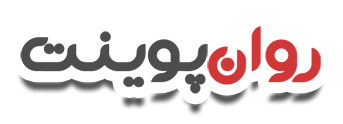 دانلود رایگان پاورپوینت های روانشناسی


© Copyright Ravanpoint.ir
http://www.ravanpoint.ir

Contact: info@ravanpoint.ir